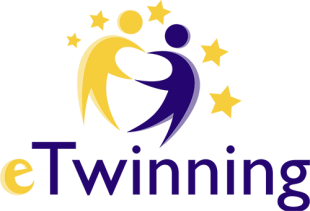 „Mano Žemė priklauso man“
"My Earth depends on me„
2015 11 16

Aurelija Dirginčienė, Šiaulių „Juventos“ progimnazijos pradinių klasių mokytoja metodininkė, programos eTwinning ambasadorė Šiaulių/Telšių regione
Mintis, kilusi vykdyti projektą
Paskutiniais dešimtmečiais išryškėjo klimato kaitos požymiai: kyla oro ir Pasaulinio vandenyno temperatūra, jo lygis, tirpsta ledynai, mažėja sniego danga. Klimato svyravimų buvo ir mūsų planetos praeityje, tačiau dabartiniu metu įsigali nuomonė, kad klimato šilimo priežastis-ūkinė žmonijos veikla. 
Mokytojo  pareiga ugdyti ekologinį vaikų požiūrį į Žemę. Kiekvienas iš mūsų gali nedaug, bet visi drauge mes galime pristabdyti klimato kaitą.
Sunkiausia – rasti patikimus partnerius:
Latvija - LV-Riga Zolitude Grammar School (LV-RZĢ)
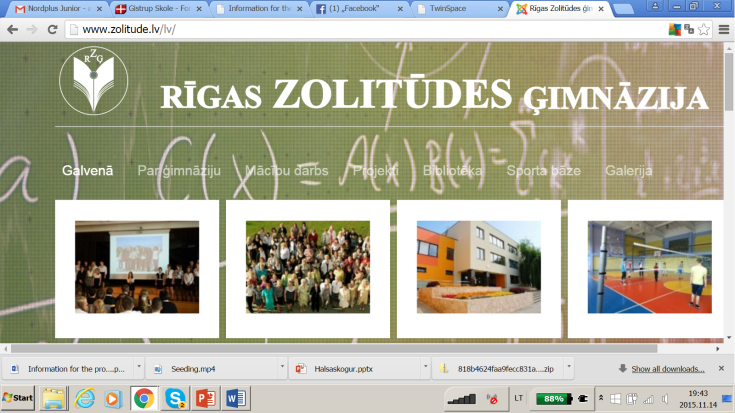 Islandija - IS-Preschool Halsaskogur (IS)
Estija - EE-Kindergarten Võsukese Lasteaed (EE)
Danija – DK-Gistrup School (DK)
Projekto twinspace
Pirmieji partnerių darbai
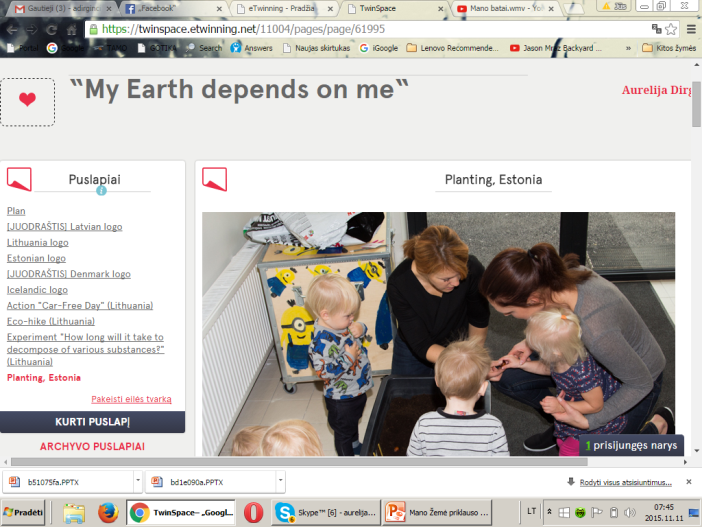 Islandijoje tai norma, nuo mažumės mokyti vaikus mylėti Žemę
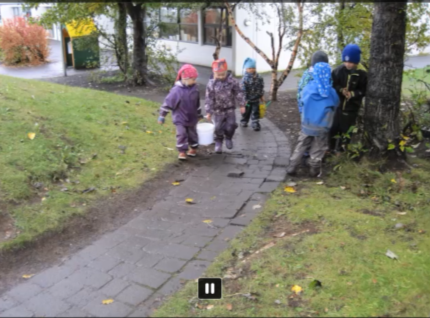 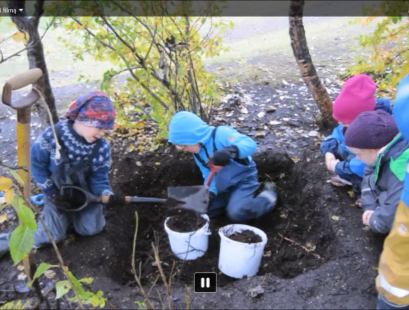 Eskperimentas apie medžiagų irimą (Lietuvoje)
https://vimeo.com/143296618
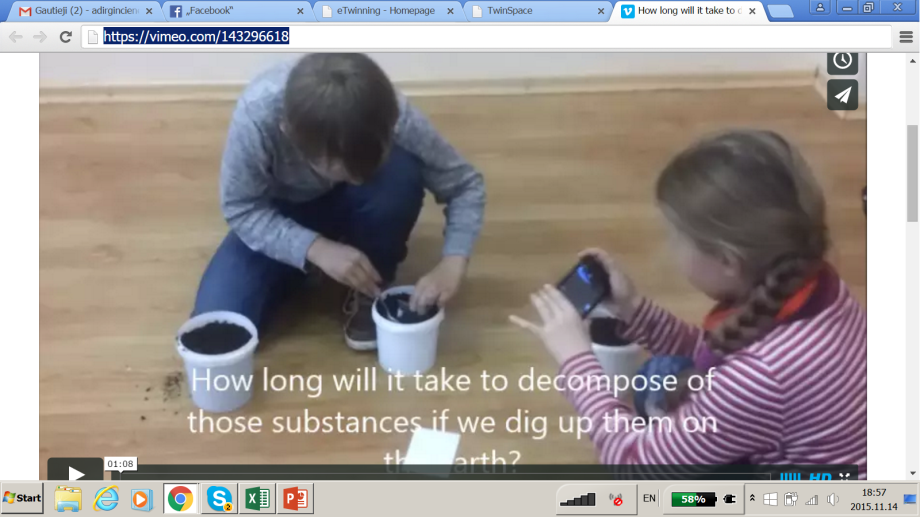 Kiek pirmokai baigs klasių, kol suirs obuolio nuograuža, servetėlė, katonas ir guma?
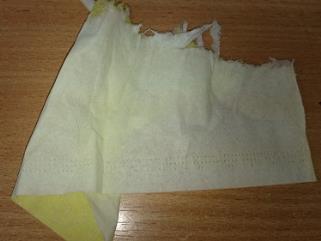 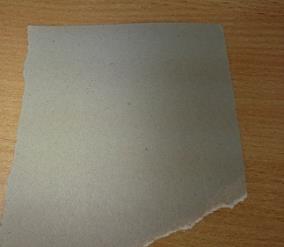 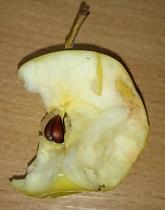 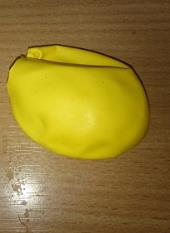 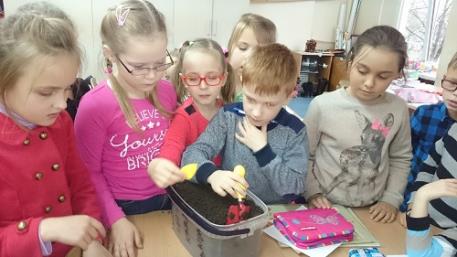 Diena be automobilio Lietuvoje,
Estijoje,
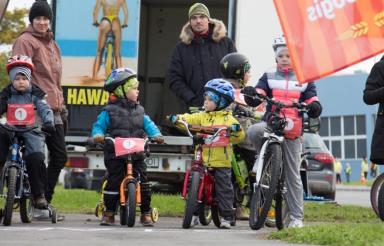 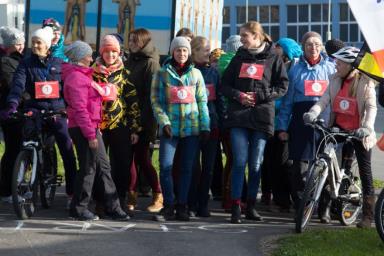 Islandijoje,
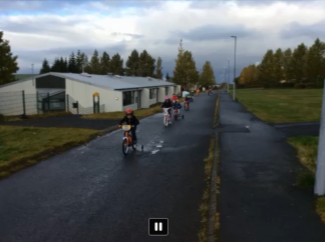 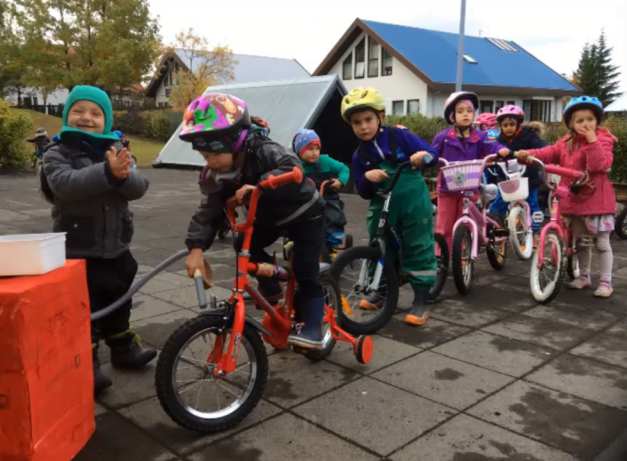 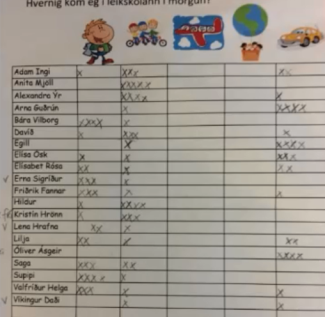 Pirmasis susitikimas –Rygoje
Logo konkursas
Danų logotipas bus projekto ženklu
Planai dideli...
Laukia daug darbų ir susitikimų...
Programą „eTwinning“ Lietuvoje administruoja
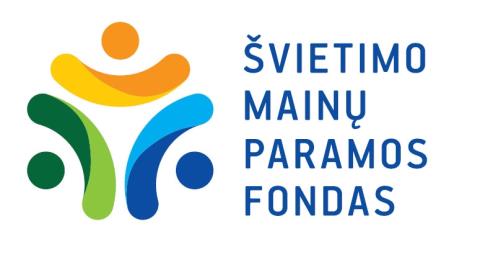